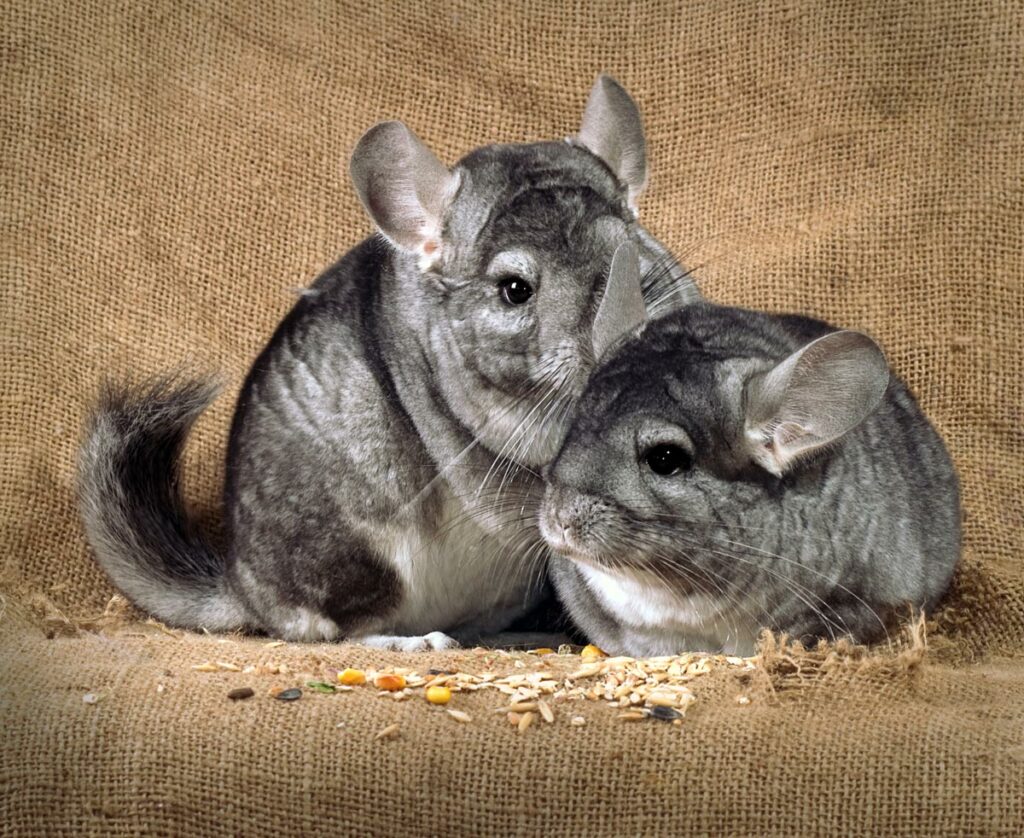 De Chinchilla
Door Thomas, Luc & Jelmer
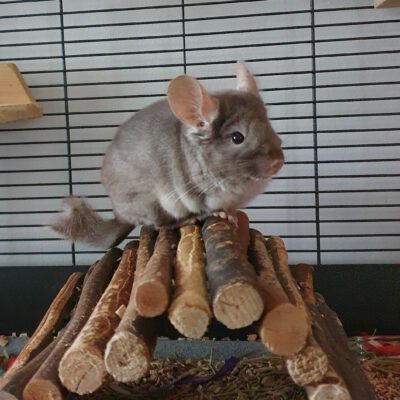 Algemeen
Diersoort: Chinchilla
Wettenschappelijke Naam: Chinchilla lanigera
Herkomst: Chili & Peru in het Andes gebergte in Zuid-Amerika
Gebruiksdoel: Vroeger : Vacht, Heden : Sierdier 
Rassen en Variëteiten: Kleurvariëteiten
Voeding
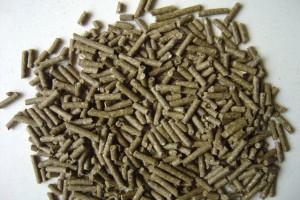 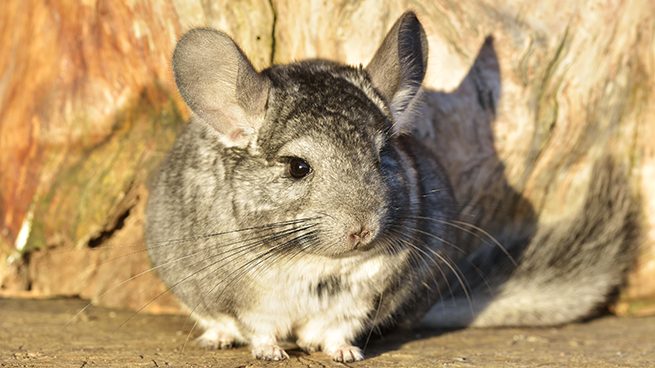 Huisvesting
De natuurlijke leefomgeving van de Chinchilla bevind zich in het Andresgebergte in Zuid-Amerika.
Chinchilla's zijn erg sociaal neem er daarom altijd 2. Zorg ook dat er genoeg ruimte is voor de dieren en dat er plato's op verschillende hoogte worden aangebracht om hun leefomgeving na te bootsen .
Vervang de bodembedekking minimaal 1x per week. geef elke dag vers drinkwater, reinig regelmatig de voerbak en het waterflesje. Maak elke maand de gehele kooi goed schoon.
Zorg voor een uitkijkpunt en verschillende looproetes. Ze hebben ook dingen nodig om mee te spelen zoals papier en een WC rol.
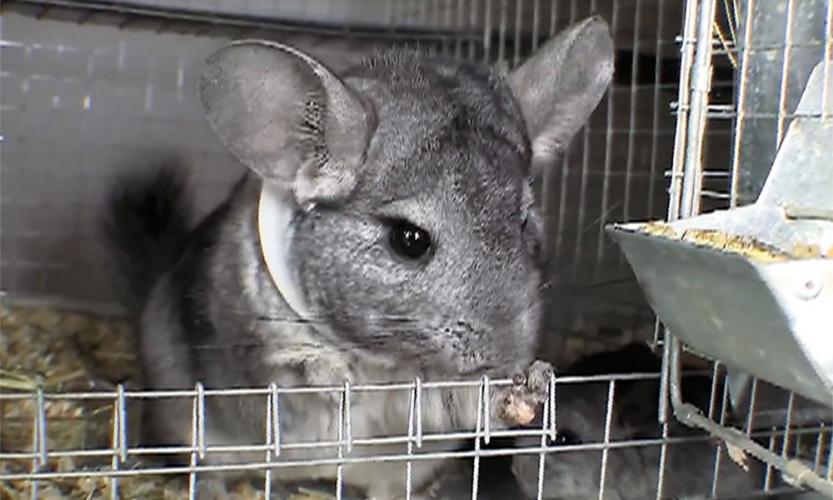 Voortplanting
Man: bokje 
Vrouw: Konijn
Jong: chinchilla jong
Castraat:
Geslachtsrijp: vanaf 3 maanden
Fokrijp: 5 a 6 maanden 
Bronstcyclus: 30 dagen 
Duur bronst: 3 tot 4 dagen
Draagtijd: 111 dagen
Worpgrootte: 1-3
Speentijd: 8 weken
Gemiddelde leeftijd: 10 jaar
Welzijn en Gedrag
Gedragskenmerken 
Natuurlijk gedrag: schemerdier slapen overdag nacht en avond actief
Sociaal gedrag: leven in groepen van 100 communiceren door blaffen piepen 
Foerageergedrag: zoeken naar eten is niet echt nodig ze eten vooral struikjes hooi stro gras en kruiden wel wil iedereen het lekkerst stukje hebben: hier kan wel is strijd door ontstaan  
Territoriumgedrag: ze worden agressief en urine sproeien 
voortplantingsgedrag: geen speciaal gedrag